Two Systems of 
FSC (featural syllabographic characters)
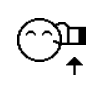 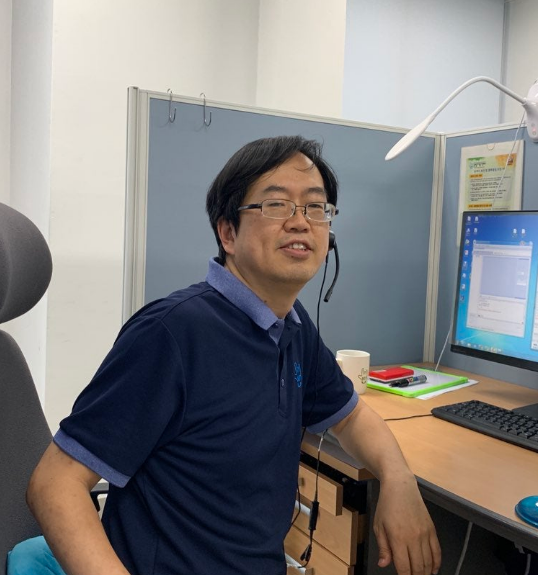 Jongtae Kim

Working at TRS in Seoul
As a Korean Sign Language Interpreter
What is the SignWriting?
What does it mean in graphetics?
Two Systems have the same characteristics.

syllabographic characters 

featural characters
syllabographic
Hangul        vs         SignWriting
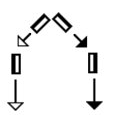 집
It means the house in SignWriting.
It means the house in Korean.
syllabographic
ㅈㅣ    
 ㅂ
middle letter
first letter
집
last letter
We don’t write it like ㅈ ㅣ ㅂ.
No Serial notation
syllabographic
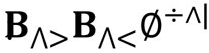 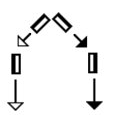 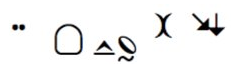 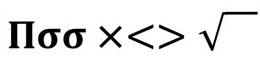 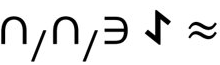 We write it like this.
syllabographic
Similarity Hangul and SignWriting
   :  Syllabographic character
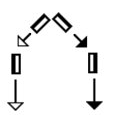 집
One syllable
psudo one syllable
syllabographic
Serial notation of HamNoSys
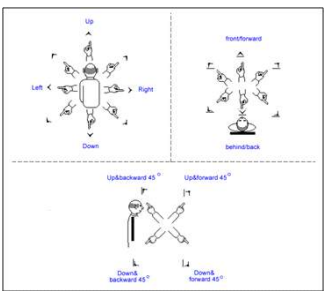 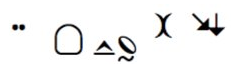 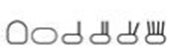 : All I one notation

It has two characteristics. (handshape and origination)
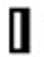 syllabographic
featural
Similarity Hangul and SignWriting
   :  Featural character
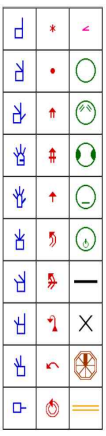 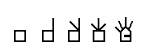 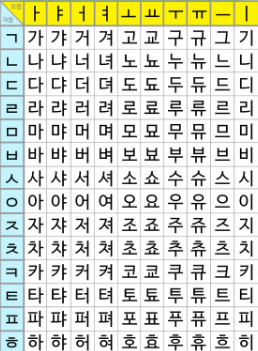 Basic form
ㄴ ㄷ ㄹ
featural
M sound starts from the lips.
ㅁ (미음) for M looks like lips.

S sound starts from the teeth.
ㅅ (시옷) for S looks like teeth.

N sound starts from the back of upper teeth.
ㄴ(니은) for N looks like the tongue at the back of upper teeth.

ㄷ(디귿) for D has the same base of ㄴ because the sound starts from the same place of ㄴ.
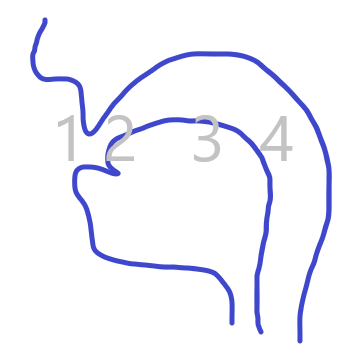 ㅁㅅㄴ
Korean characters looks like the places that start at/from.
featural
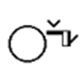 [Korea] sign in KSL

It shows by the head which is the place the sign starts at.

WYSIWYG
Sign Writing does so.
It shows on the places that start at/from.
It is natural.
featural
Hangul
writing letter unit：강, 산			            → syllabograph 
consonant and vowel unit：ㄱ, ㅏ, ㅇ, ㅅ, ㅏ, ㄴ	 → letter 
fetural unit：ㄷ(ㄴ, ㅡ)/ㅈ(ㅅ, ㅡ)/ㆆ(ㅇ, ㅡ)              → basic form and added line
featural
SignWriting
Basic form
added characteristic
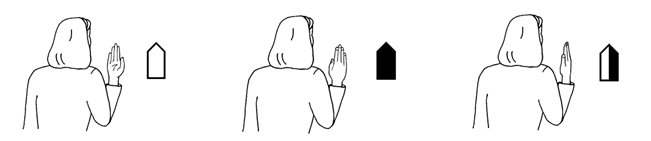 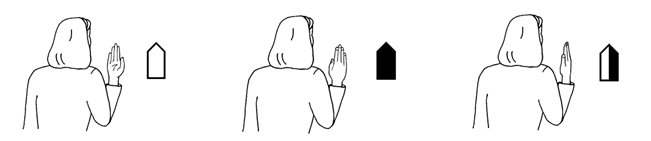 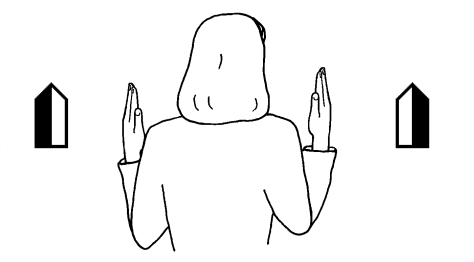 featural
SignWriting
Basic form
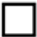 added characteristic
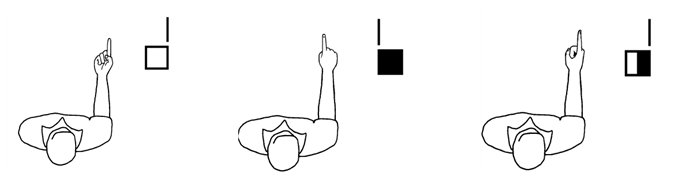 Korean-Hangul is analytically a featural system. 
And it is systhetically a syllabic system.

-Florian Coulmas
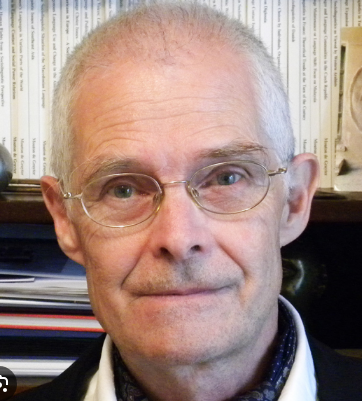 SignWriting is a system of featural syllabographic characters